Finnországban jártunk(2015. február 18-26)
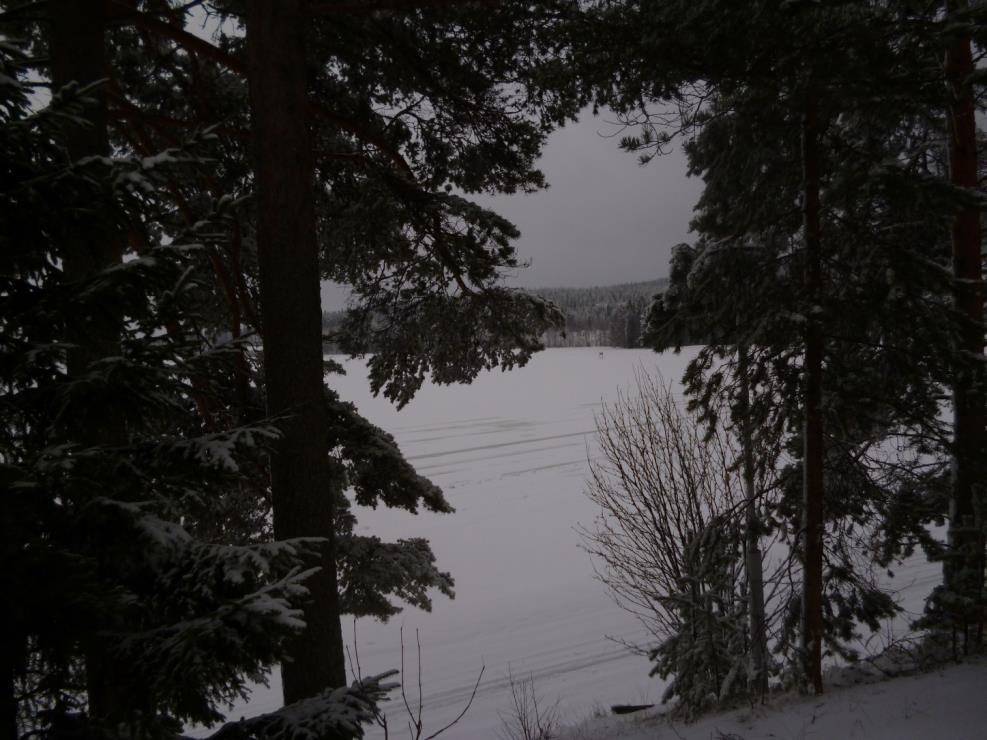 Ismerkedés az oktatási rendszerrel
…és az oktatással
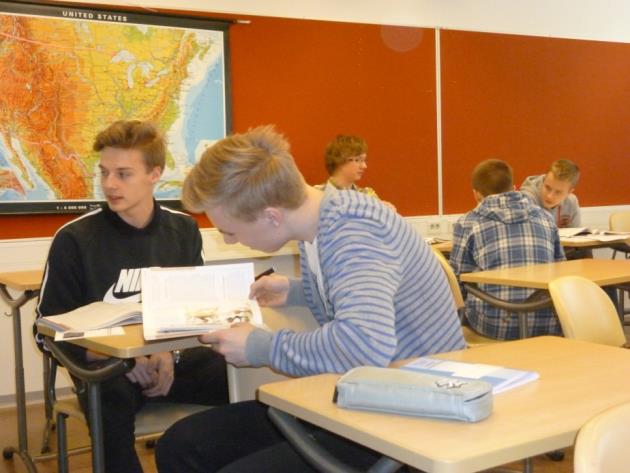 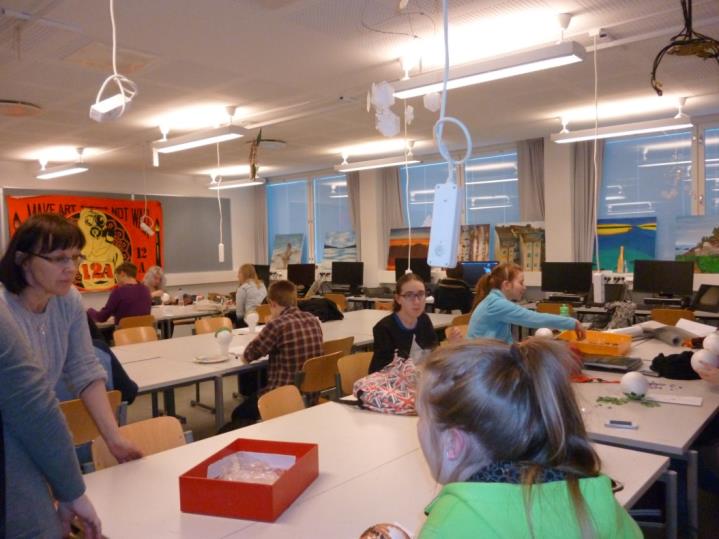 Tárgyi feltételek
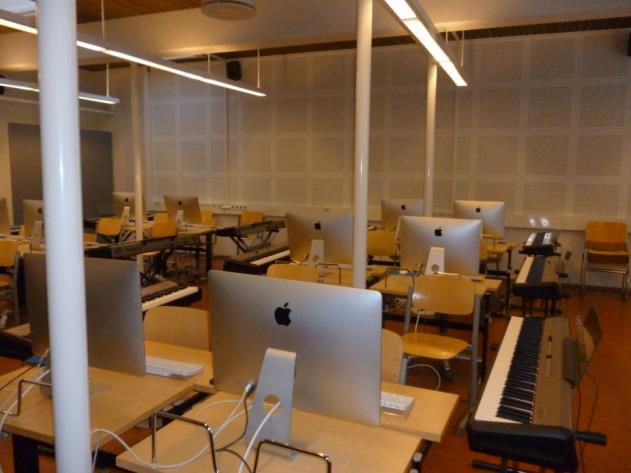 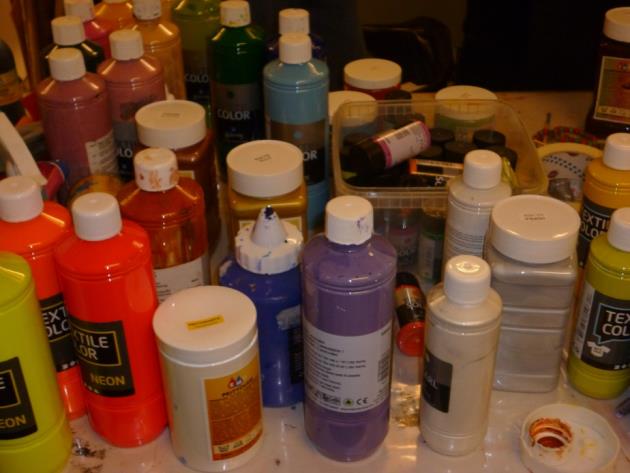 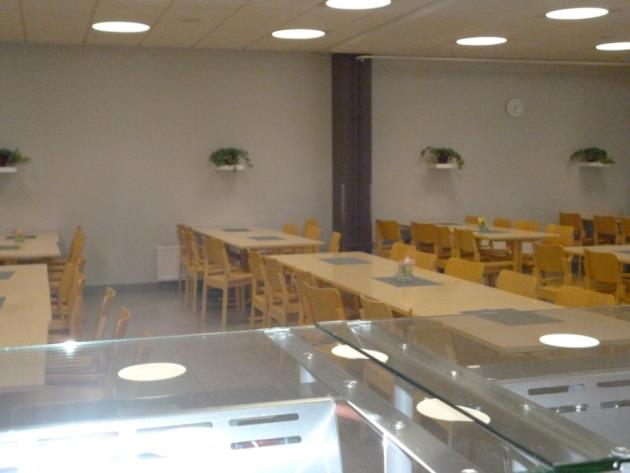 Miért jó diáknak lenni?
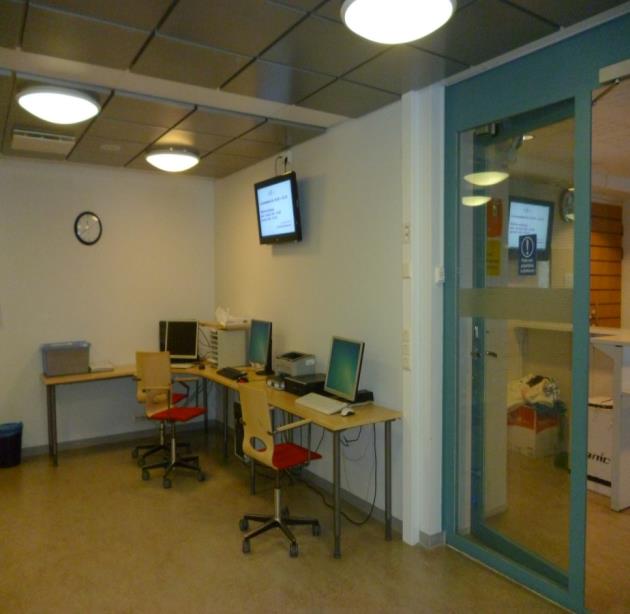 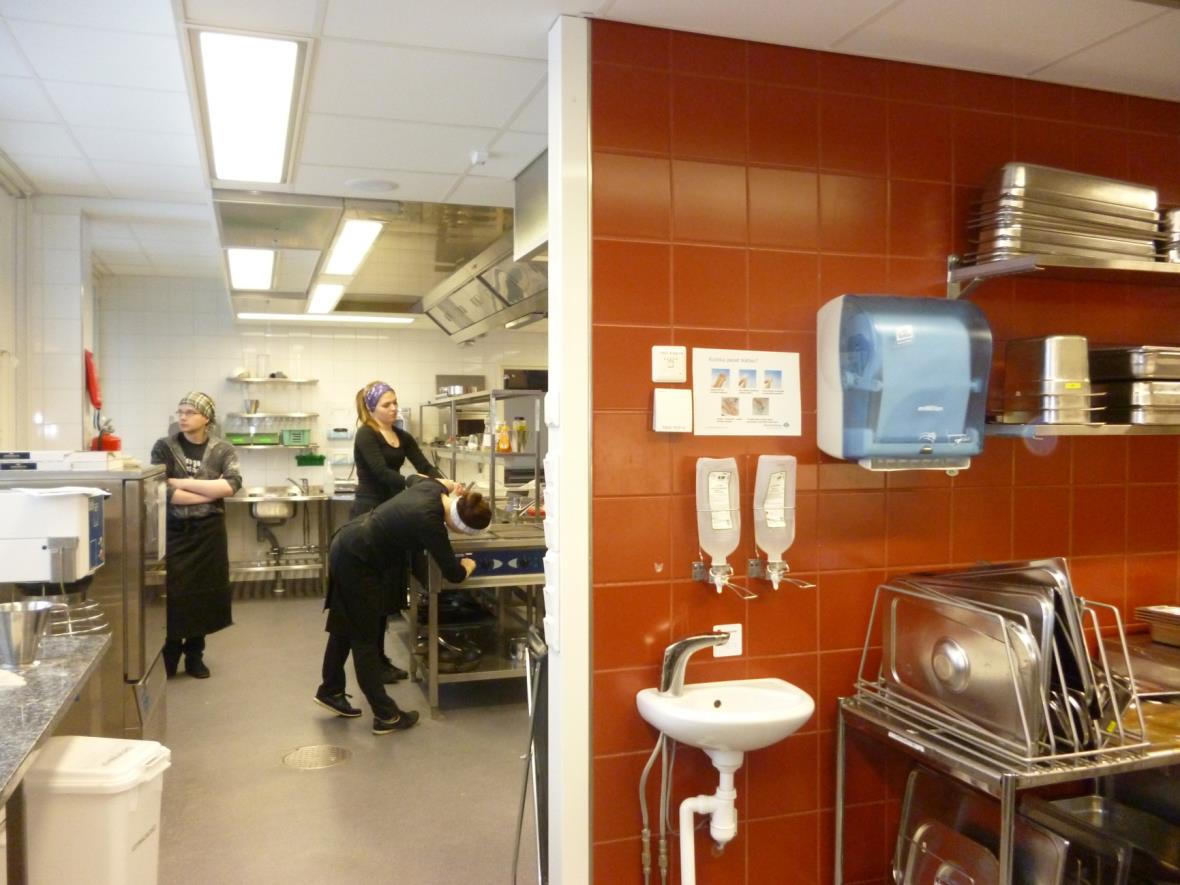 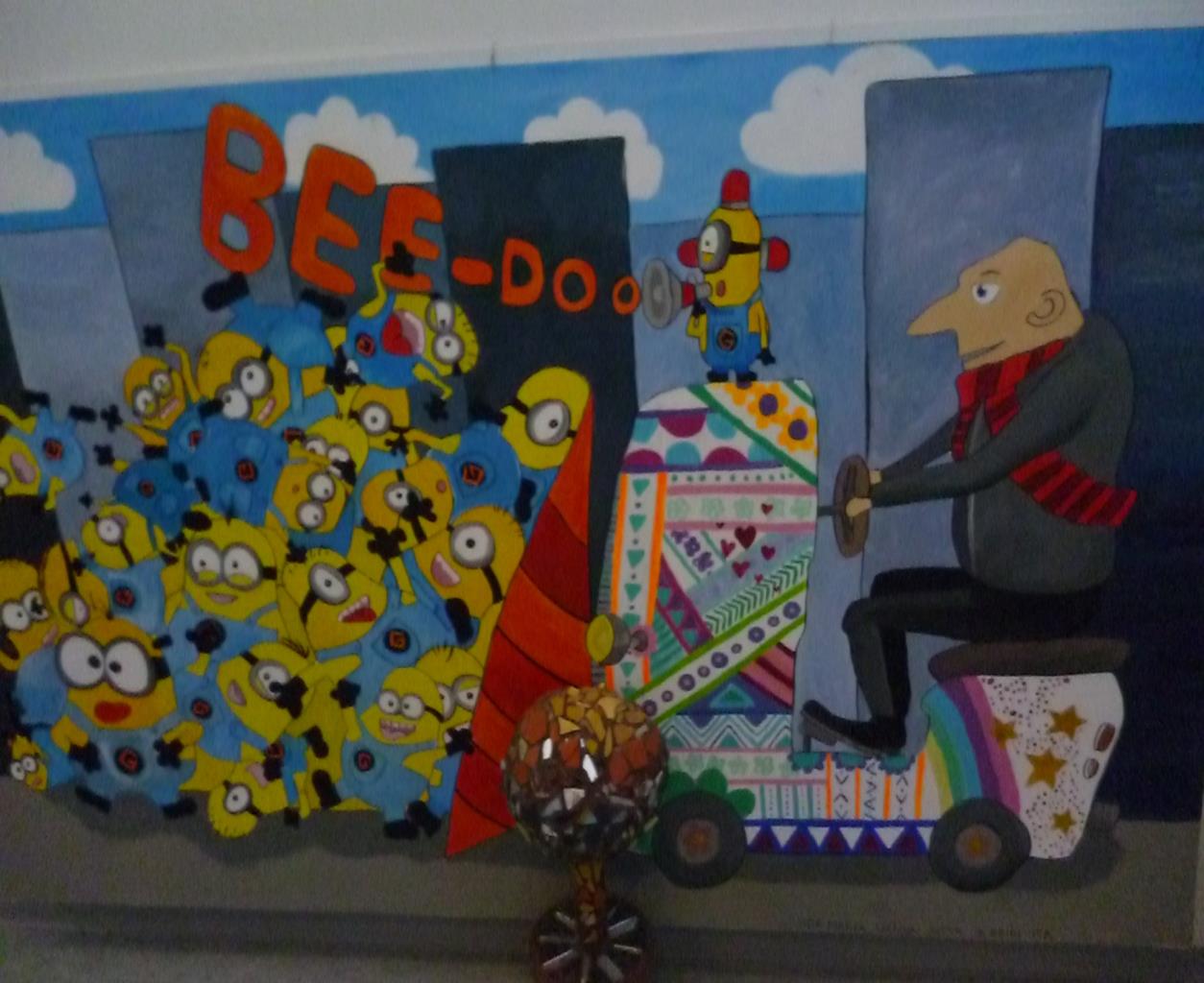 Miért jó tanárnak lenni?
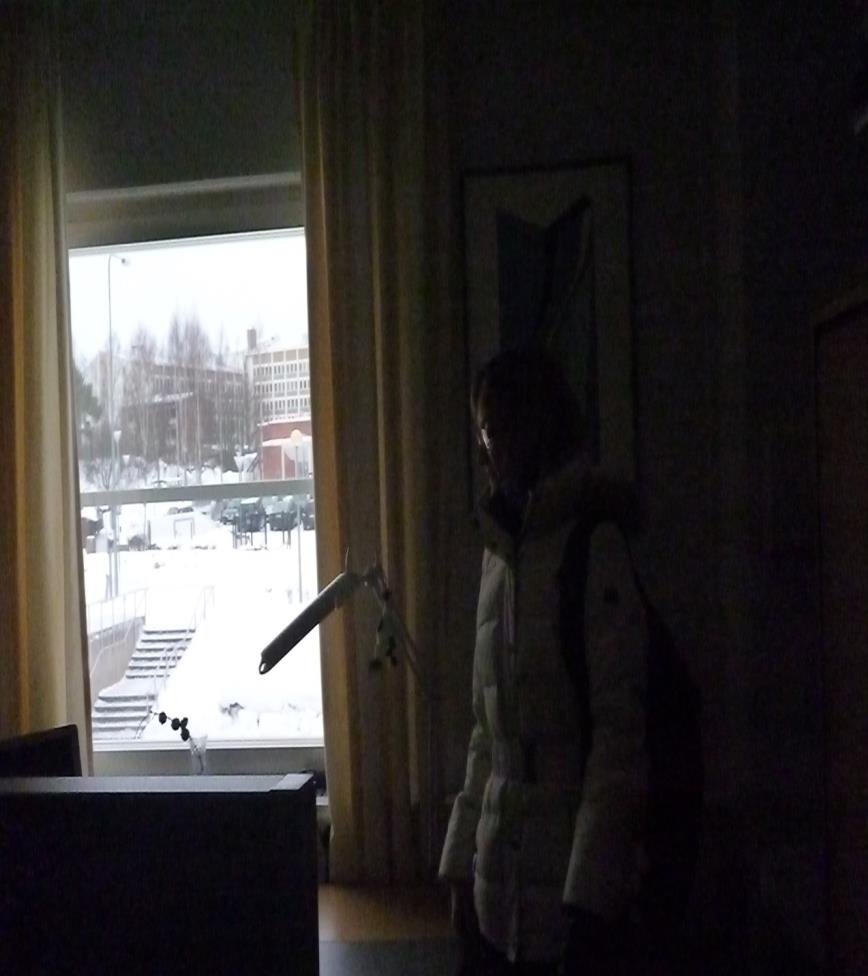 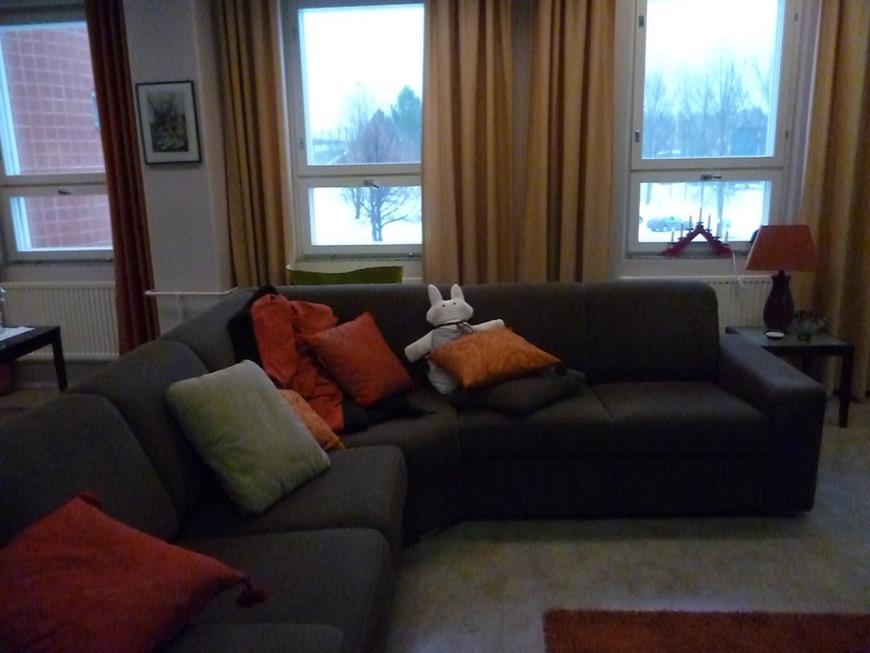 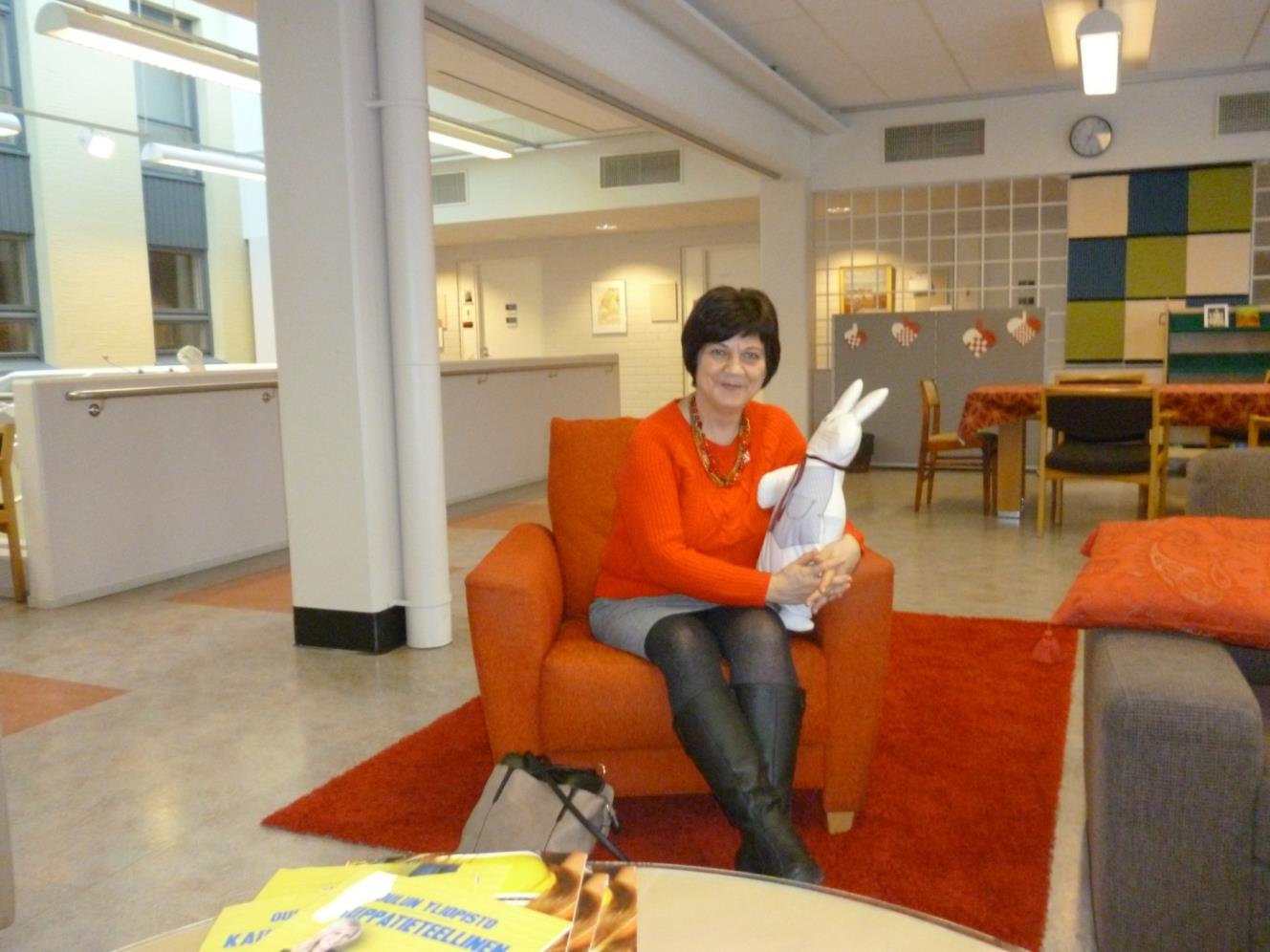 Csak erős idegzetűeknek!(Tanári étkező)
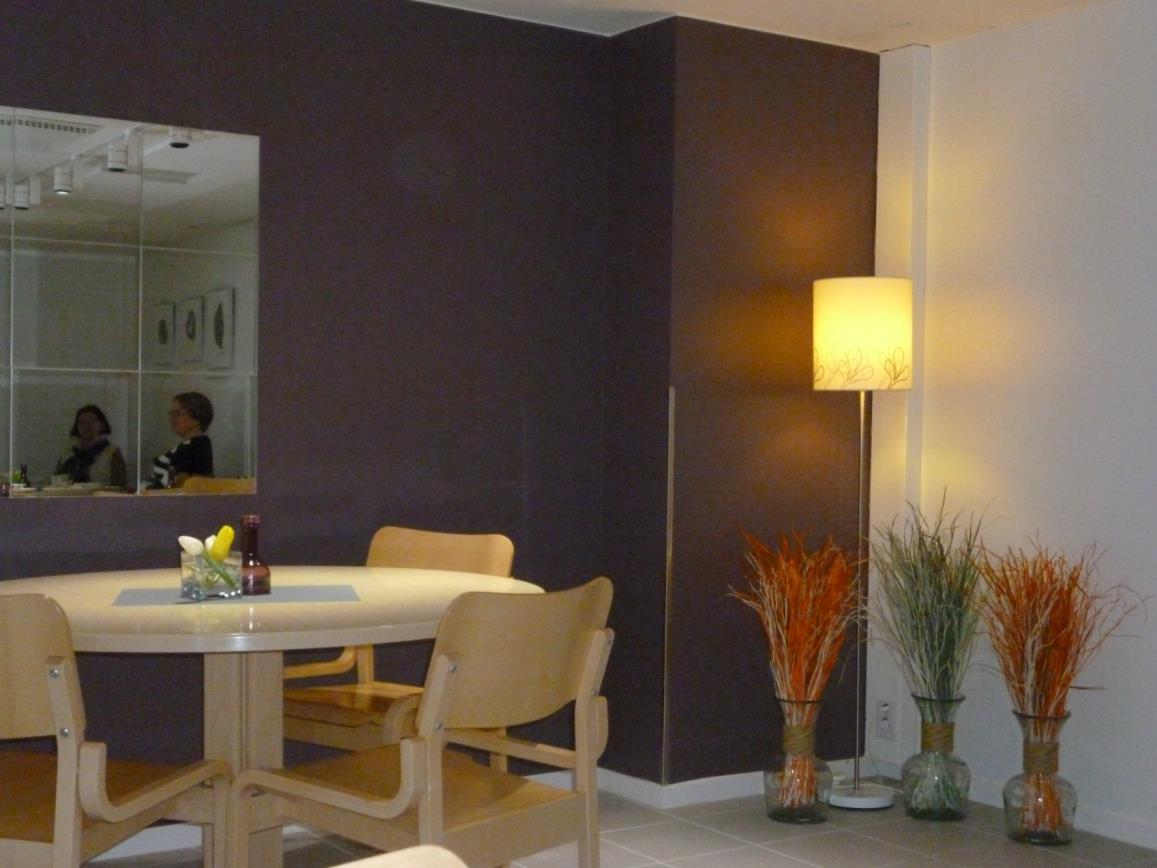 Főiskolán
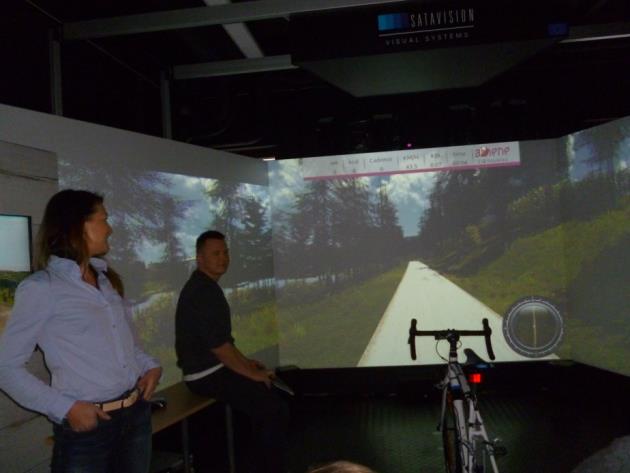 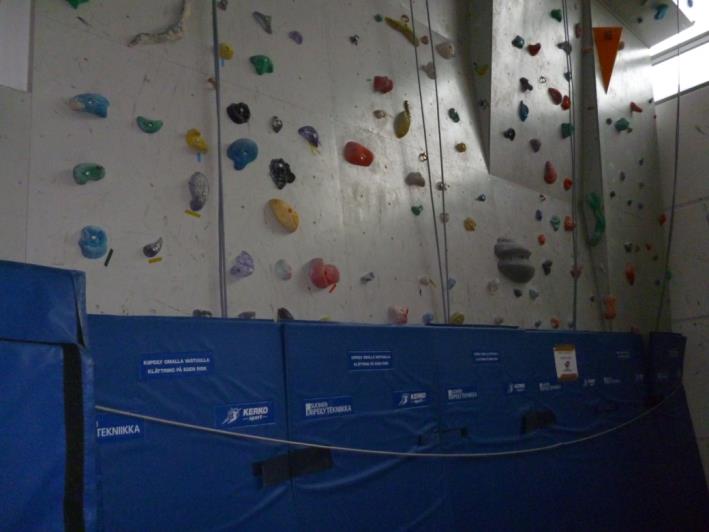 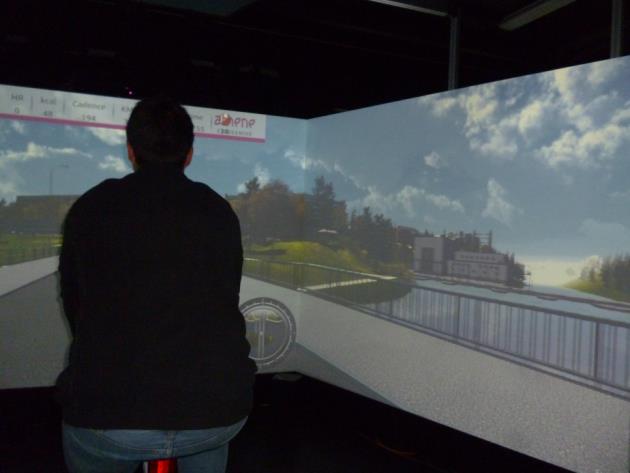 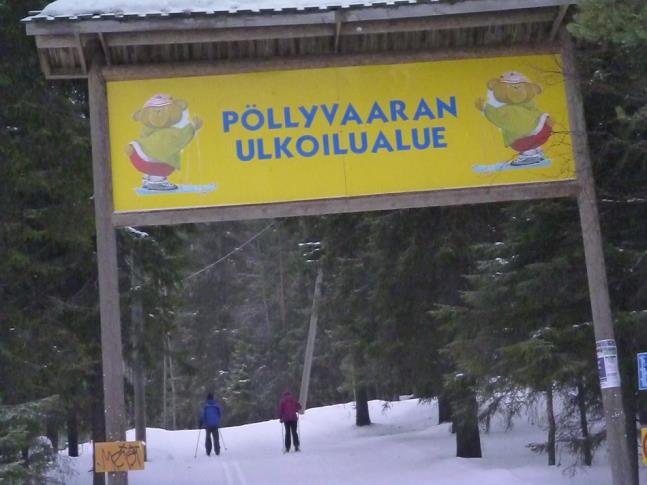 A tél szépségei
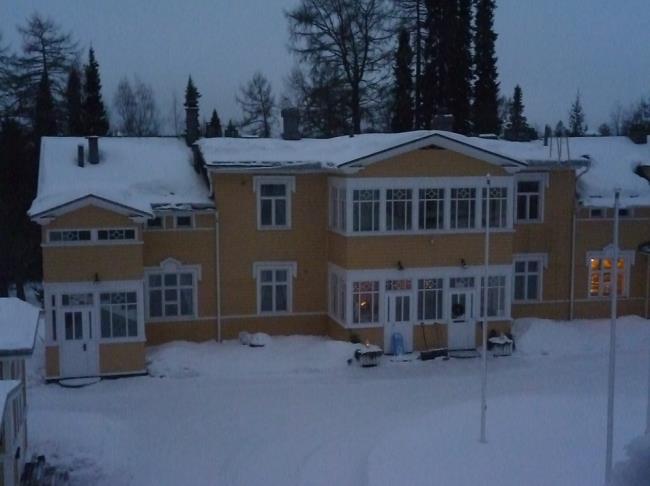 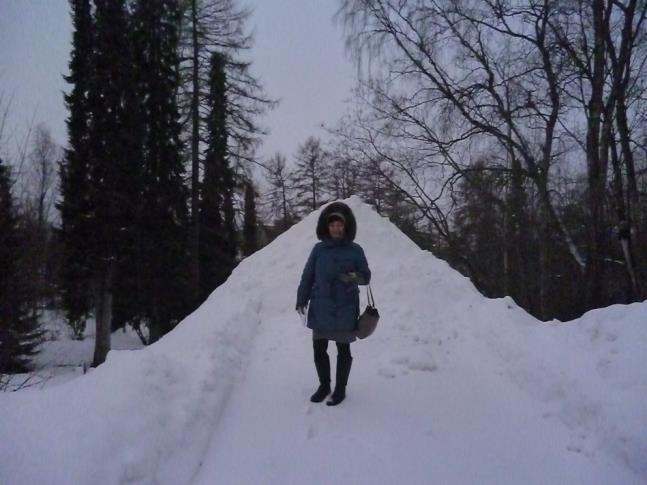 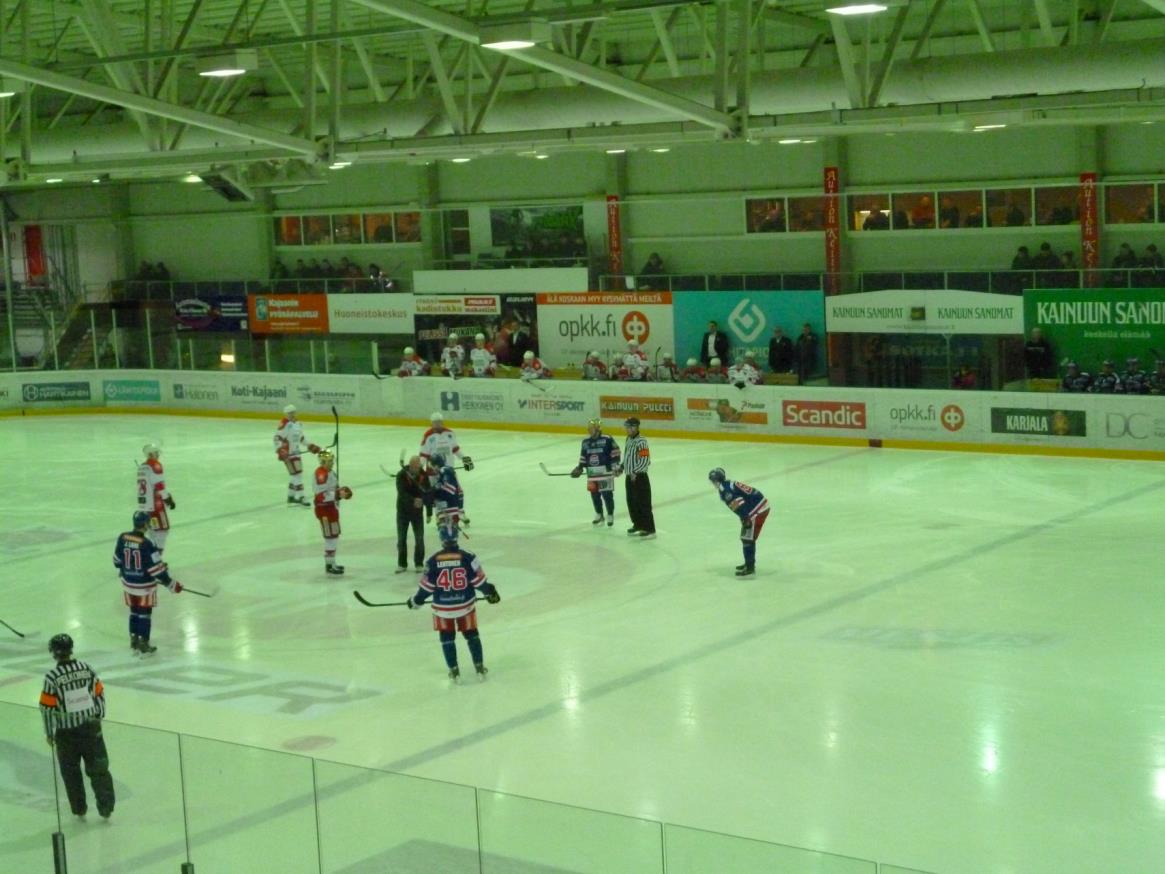 Voukatti
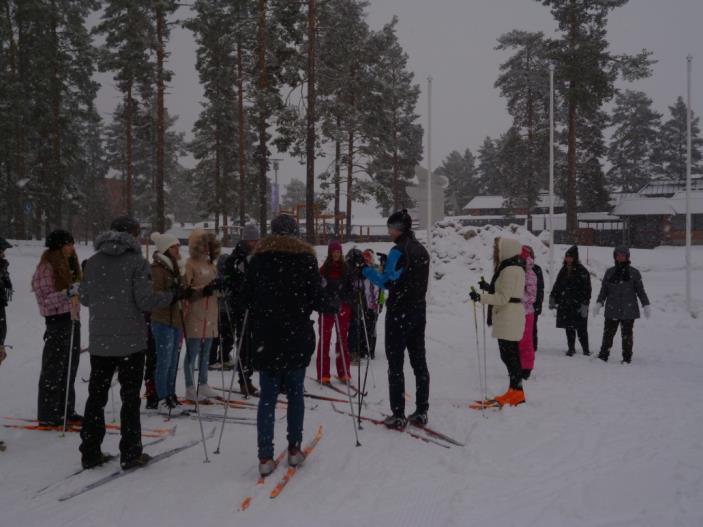 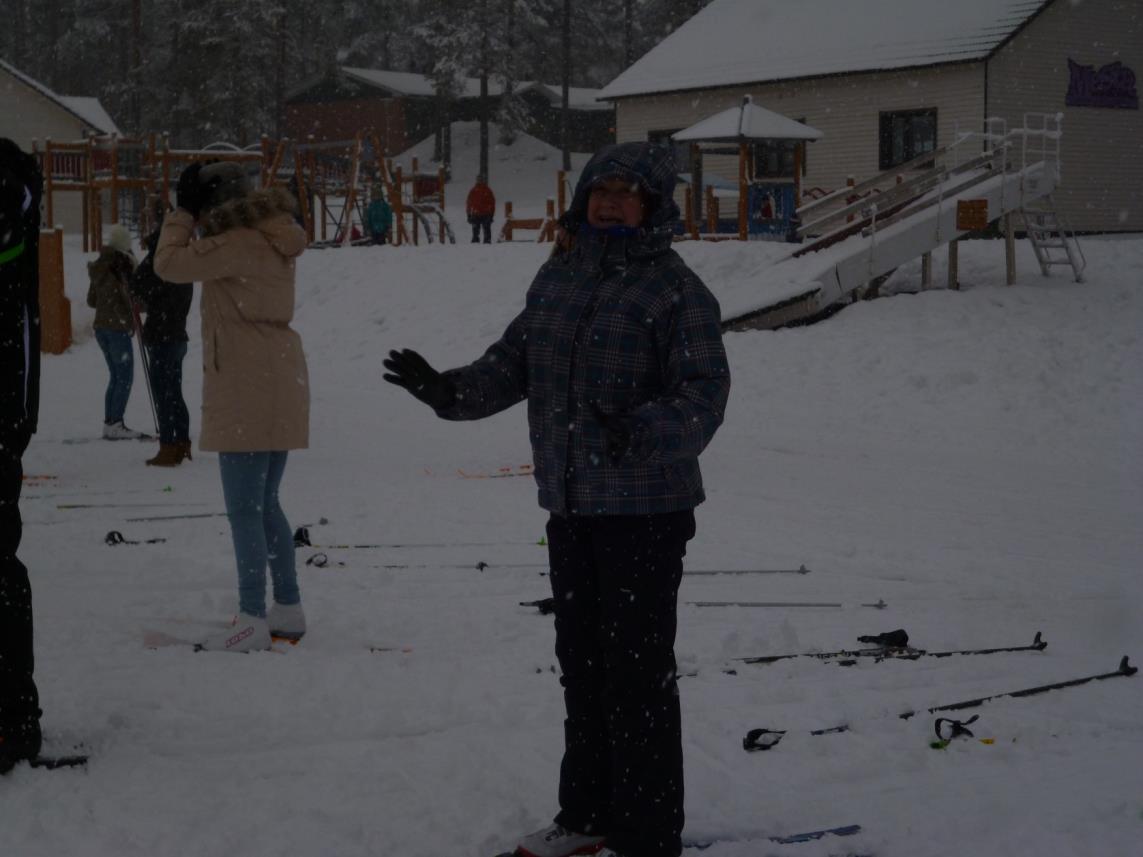 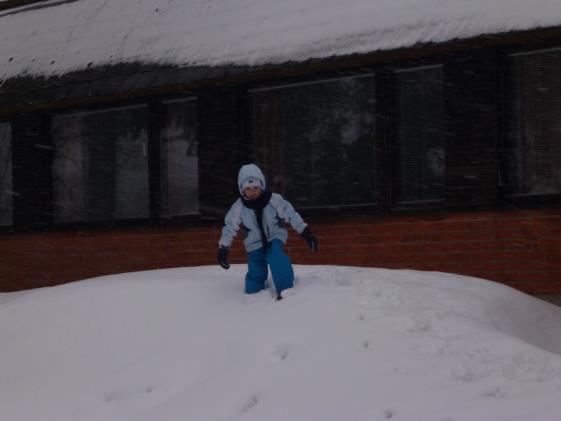 Sütögetős projekt
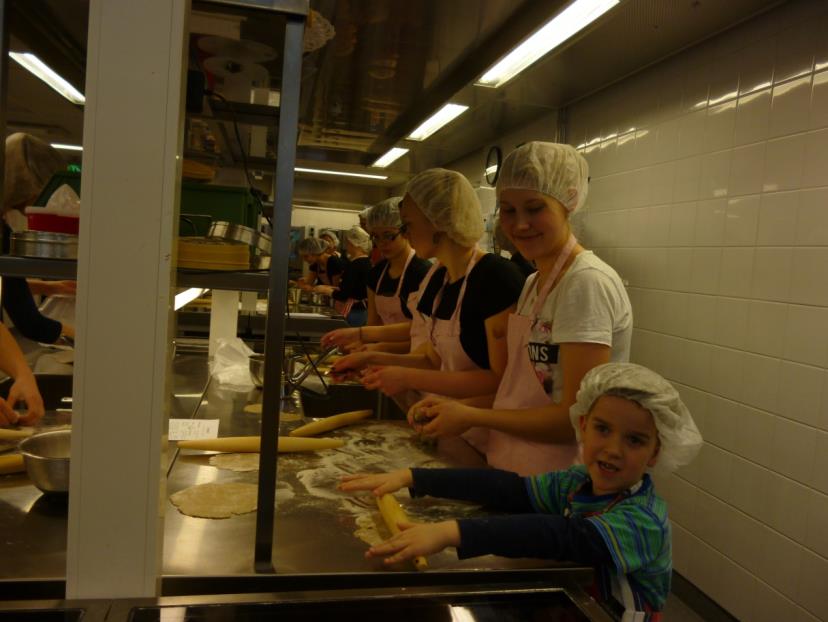 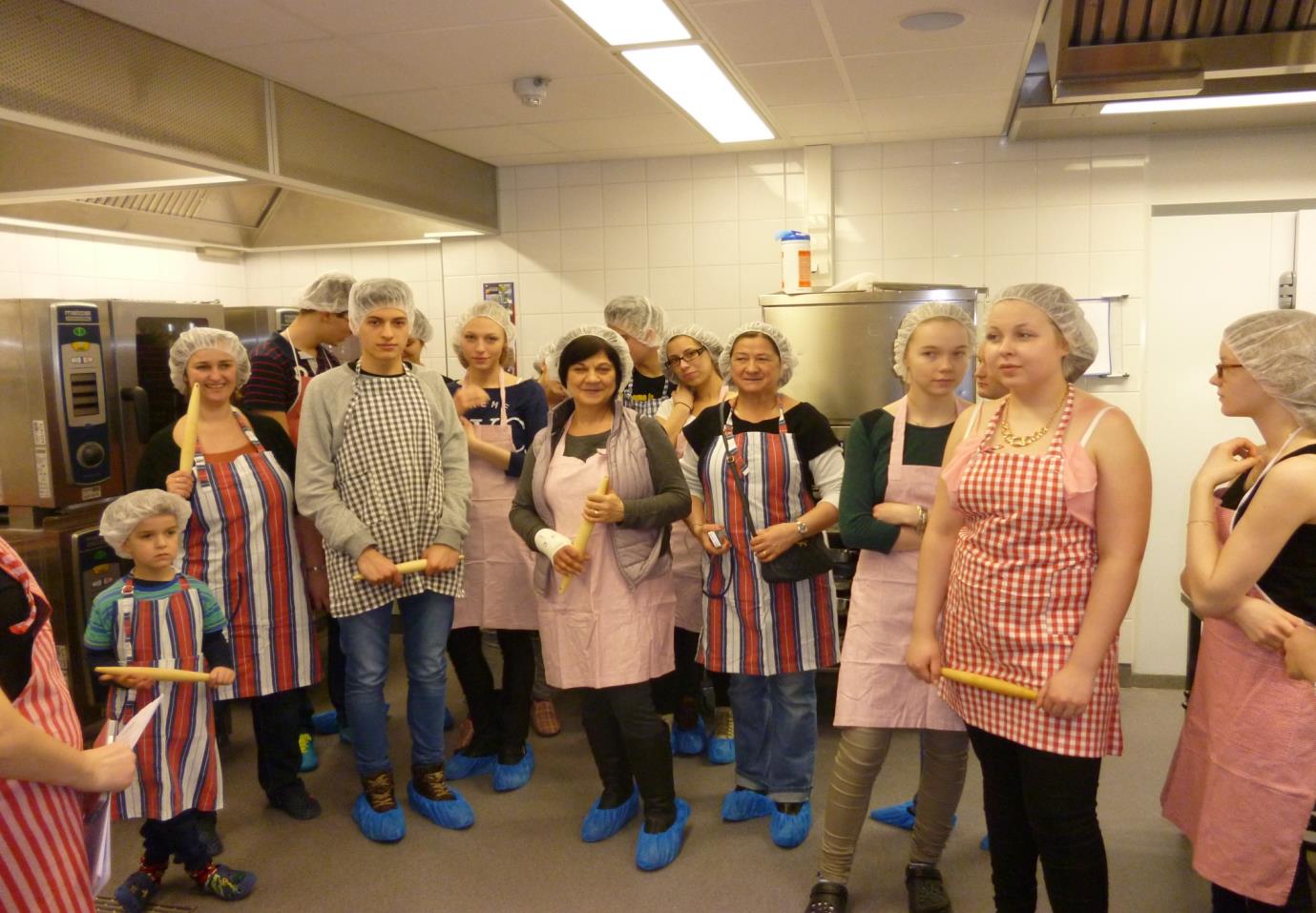 Svéd partok felé
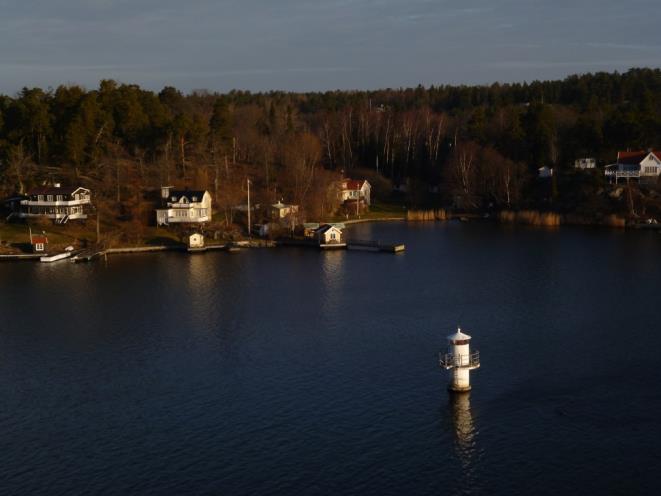 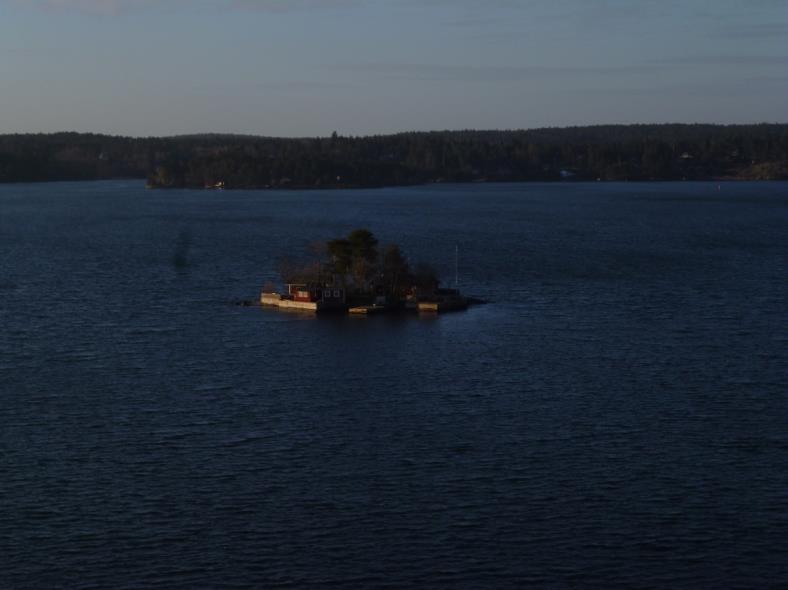 Stockholmi verőfény
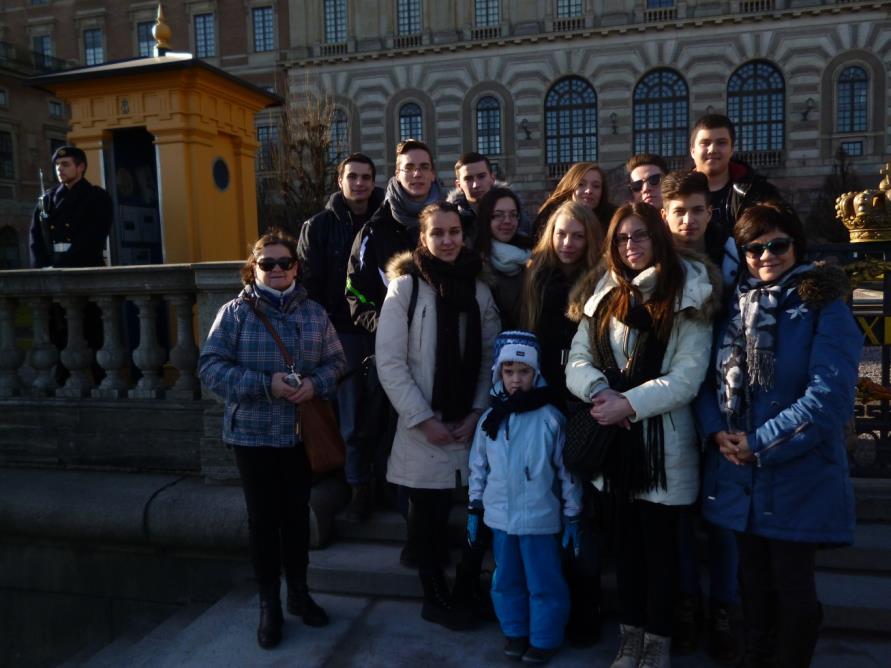 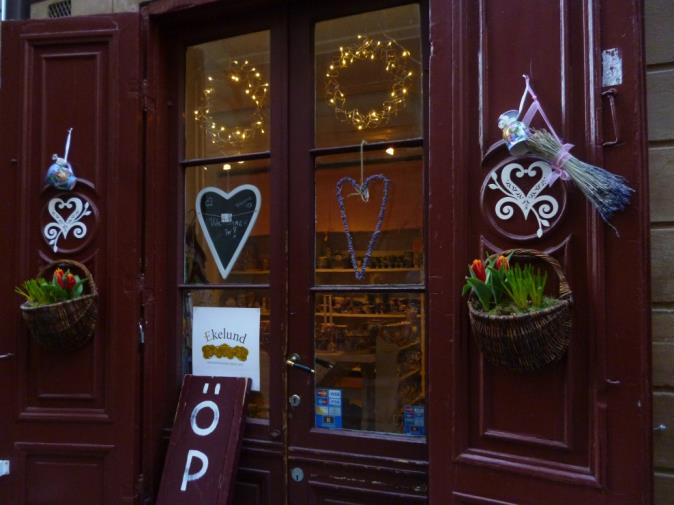 Megfáradva
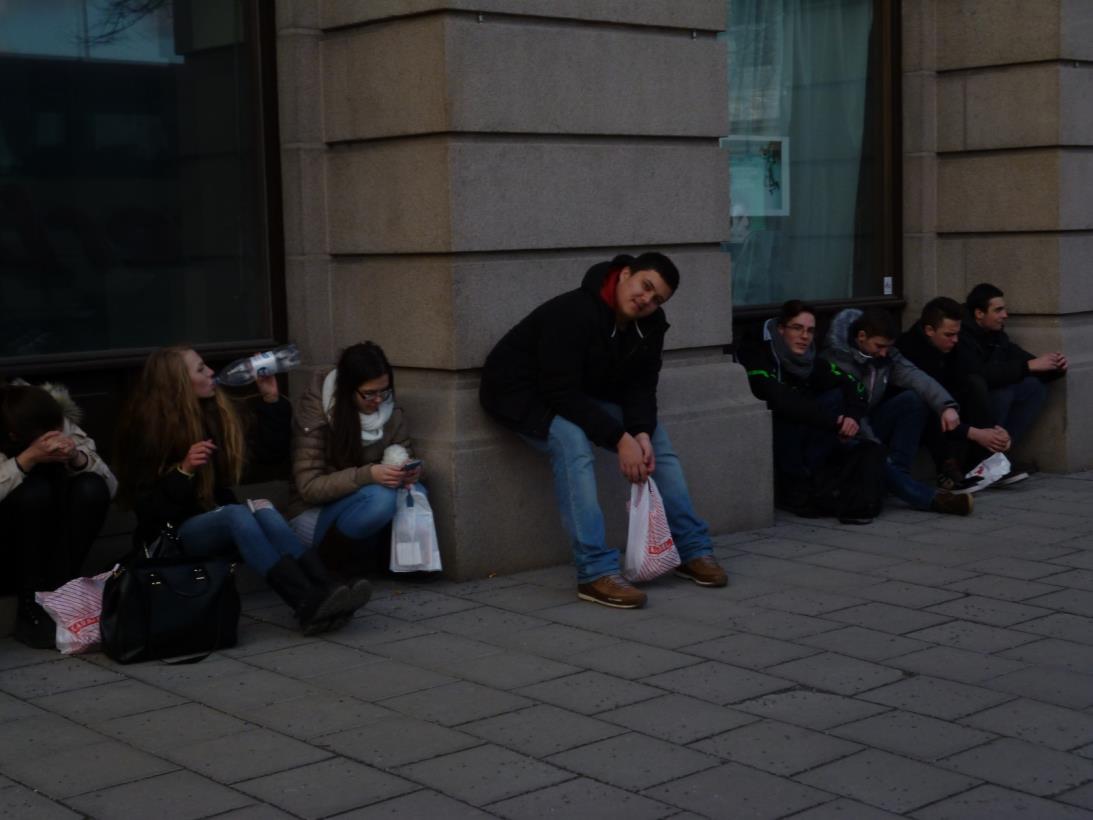 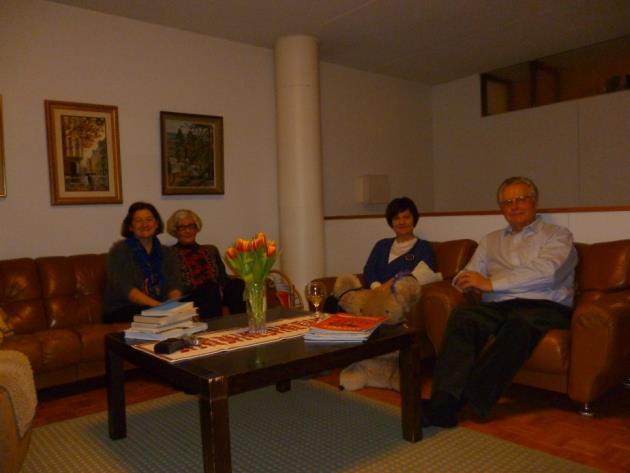 A lényeg….
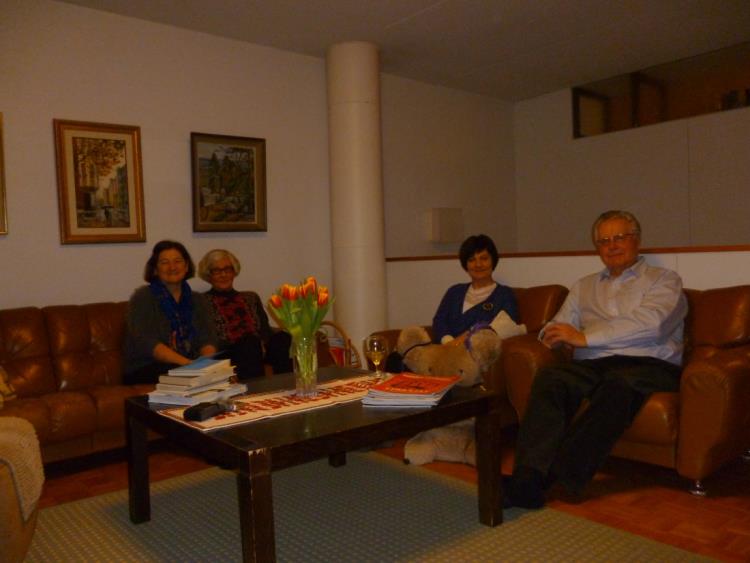 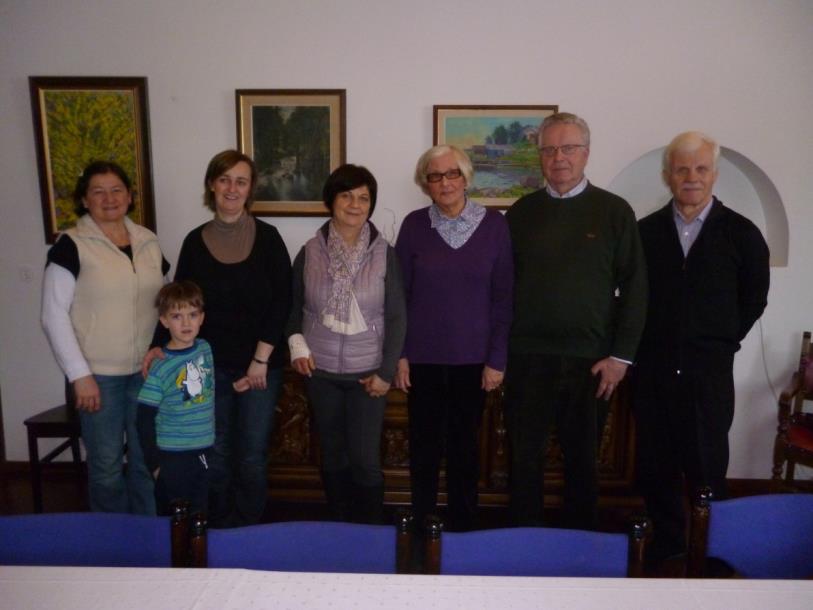 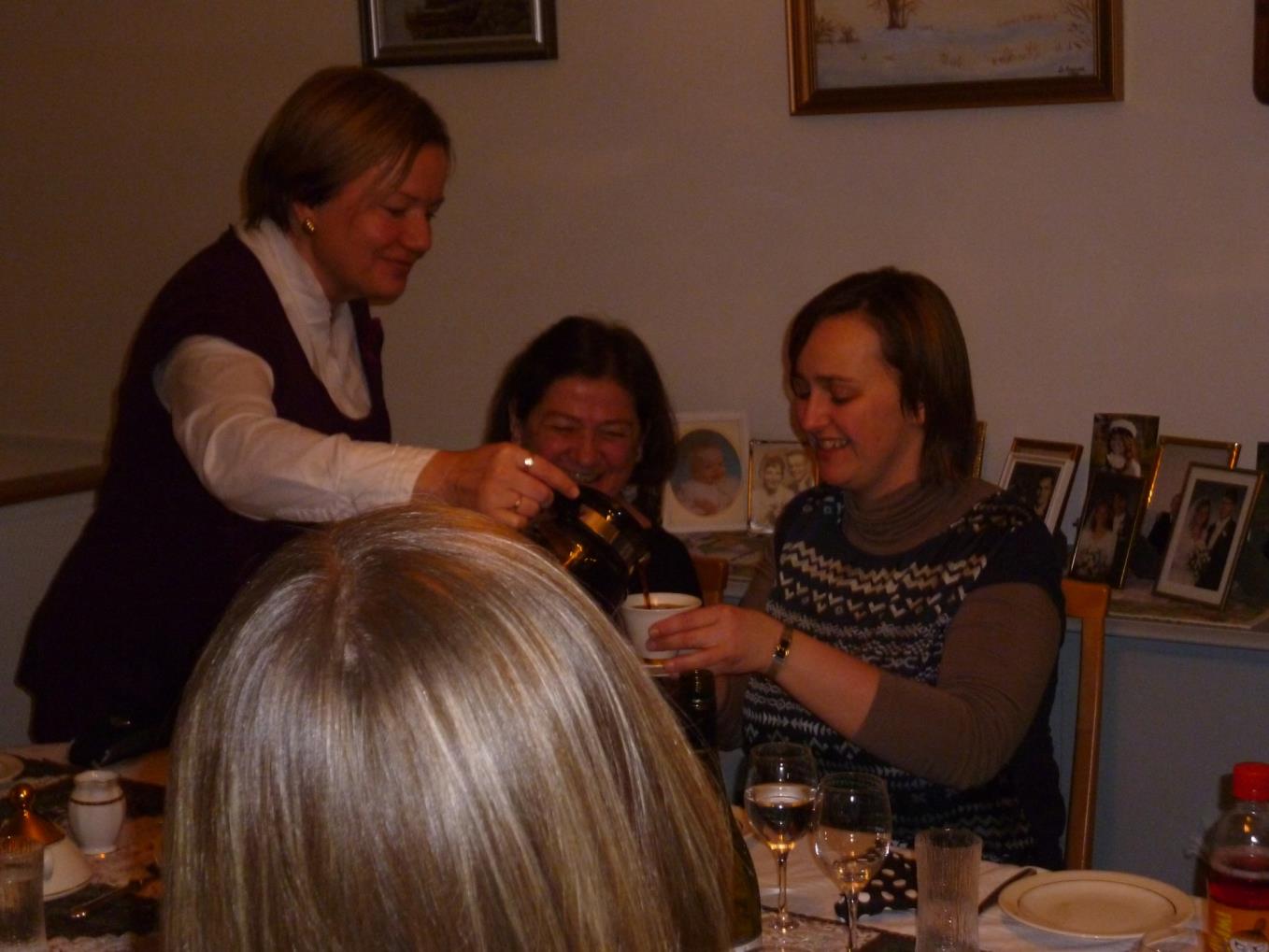 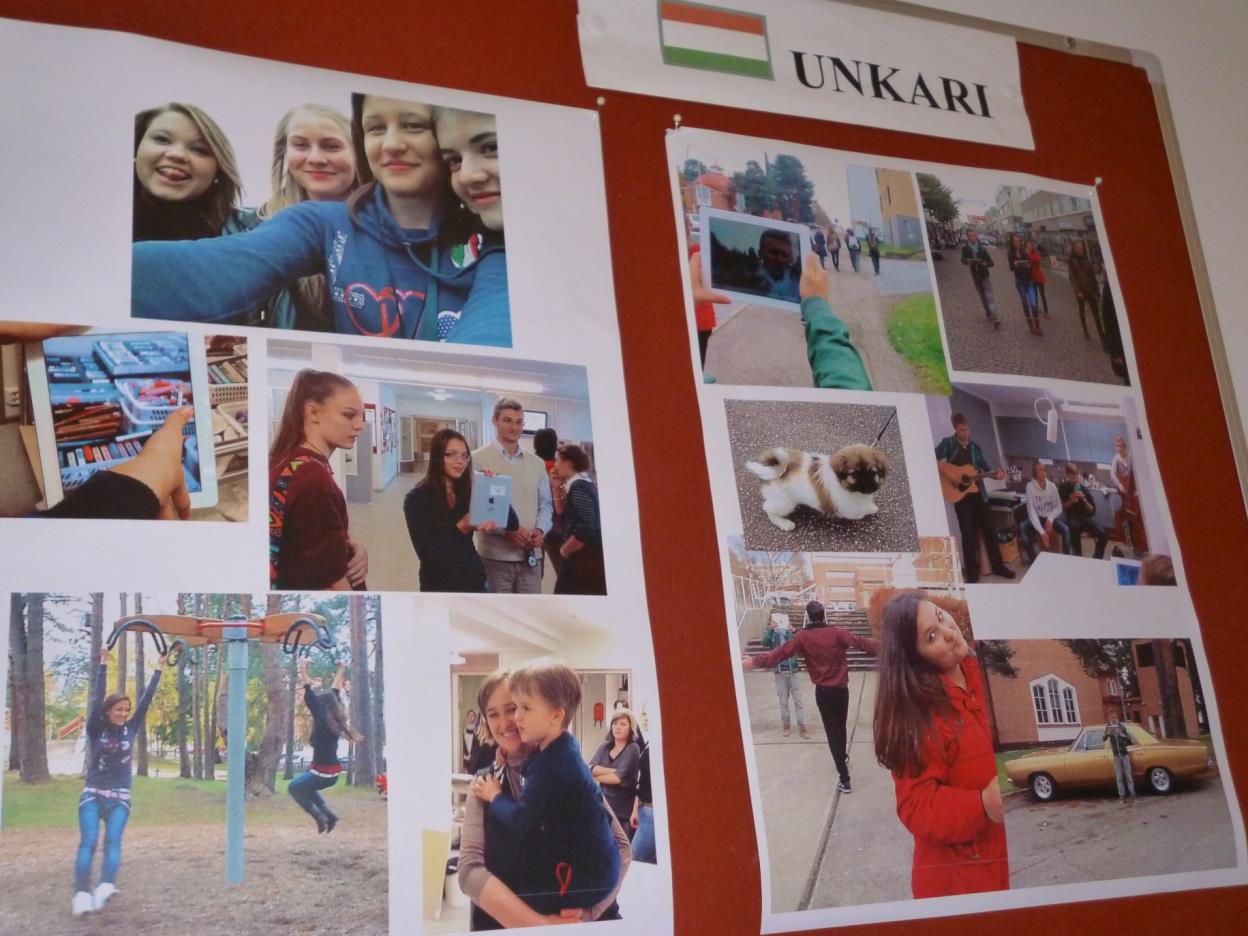